Распределенные базы данных
Лекция 2. Методы поддержки распределенных баз данных.
Методы поддержки распределенных данных
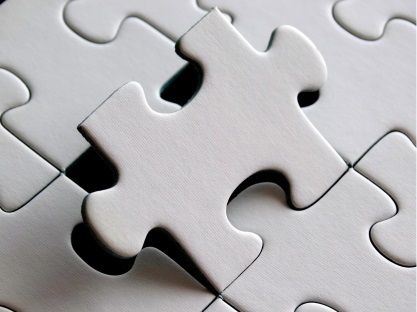 Фрагментация – разбиение БД или таблицы базы данных на несколько частей и хранение этих частей на разных узлах РБД.
Репликация – создание и хранение копий одних         и тех же данных на разных узлах РБД. Может комбинироваться с фрагментацией.
Распределенные ограничения целостности – ограничения, для проверки выполнения которых требуется обращение к другому узлу РБД.
Распределенные запросы – это запросы на       чтение, обращающиеся более чем к одному            узлу РБД.
Распределенные транзакции – команды на изменение данных, обращающиеся более чем к одному узлу РБД.
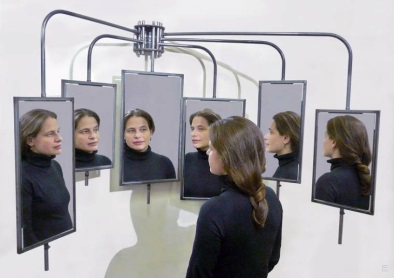 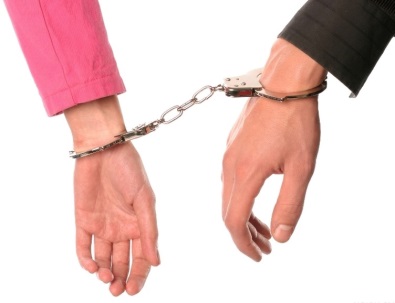 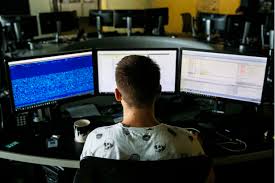 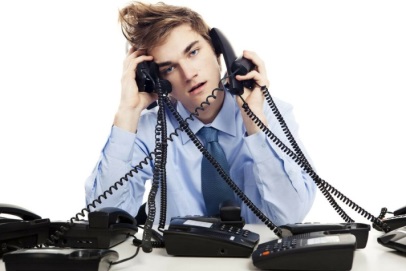 2
Фрагментация базы данных
Фрагментация базы данных – основной способ организации РБД.
Назначение: хранение данных на том узле, где они чаще используются.
Основная проблема проектирования РБД – распределение данных по узлам с соблюдением следующих критериев:
– локализация ссылок;
– повышение доступности и надежности;
– приемлемый уровень производительности;
– компромисс между емкостью и стоимостью внешней памяти;
– минимизация расходов на передачу данных.

Основные проблемы, которые возникают при использовании фрагментации БД:
– прозрачность написания запросов к данным;
– поддержка распределенных ограничений целостности.
3
Фрагментация отношений
Схема фрагментации отношения должна удовлетворять трем условиям:
Полнота: если отношение R разбивается на фрагменты R1, R2,…, Rn, то
	URi = R
	(Каждый кортеж должен входить хотя бы в один фрагмент).

Восстановимость: должна существовать операция реляционной алгебры, позволяющая восстановить отношение R из его фрагментов. Это правило гарантирует сохранение функциональных зависимостей.

Непересекаемость: если элемент данных dj  Ri, то он не должен присутствовать одновременно в других фрагментах. Исключение составляет первичный ключ при вертикальной фрагментации. Это правило гарантирует минимальную избыточность данных.
4
Фрагментация отношений
Типы фрагментации:
а) горизонтальная;
б) вертикальная;
в) смешанная;
г) производная.
Производная фрагментация строится для подчиненного отношения на основе фрагментов родительского отношения. Например, для фрагментов отношения Emp (сотрудники) Ei подчиненное отношение "Дети" (Child), информацию о которых также целесообразно хранить в соответствующих узлах, имеет смысл разбить на три горизонтальных фрагмента:
C1 = C ►tabNo Е1
C2 = C ►tabNo Е2
C3 = C ►tabNo Е3
где символ ► обозначает естественное полусоединение отношения C и фрагмента Еi (включает кортежи отношения С, которые могут быть соединены с соответствующим кортежем фрагмента Еi по значению внешнего ключа).
5
Фрагментация отношений
Целесообразность использования горизонтальной фрагментации может быть вполне очевидна, а может требовать выполнения детального анализа приложений. Анализ должен включать проверку предикатов (или условий) поиска, используемых в транзакциях или запросах, выполняемых в приложении. Для каждого из используемых атрибутов предикат может содержать единственное значение или несколько значений.
Стратегия определения типа фрагментации предполагает поиск набора минимальных (т.е. полных и релевантных) предикатов, которые можно использовать как основу для создания схемы фрагментации. 
Набор предикатов является полным тогда и только тогда, когда вероятность обращения к любым двум строкам одного и того же фрагмента со стороны любой транзакции одинакова. 
Предикат является релевантным, если существует, по крайней мере, одна транзакция, которая по-разному обращается к выделенным с помощью этого предиката фрагментам.
При вертикальной фрагментации в различные фрагменты объединяются атрибуты, используемые отдельными транзакциями.
6
Фрагментация отношений
Определение целесообразности горизонтальной фрагментации. Пример:
1) select * from staff  where post like '%program%';
2) select * from staff  where depno = <номер отдела>;
Определение целесообразности вертикальной фрагментации. Пример: 
Отношение R(A, B, C, D, E), primary key(A).
Тi - транзакции.
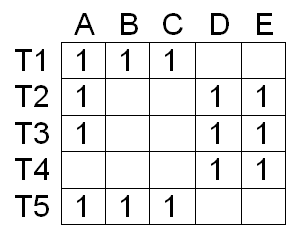 Фрагмент 1 – проекция отношения R на атрибуты А, В, С (πА,В,С(R)).
Фрагмент 2 – проекция отношения R на атрибуты А, D, E (πА,D,E(R)).
Атрибут А – первичный ключ, должен быть в обоих фрагментах для их соединения с целью получения исходного отношения.
7
Фрагментация отношений в System R*
На начальной стадии создания этого проекта предполагалось иметь в системе средства горизонтального и вертикального разделения отношений распределенной базы данных. Для задания горизонтального разделения отношений в SQL была введена конструкция вида: 
DISTRIBUTE TABLE <table-name> HORIZONTALLY INTO    
    <name> WHERE <predicate> IN SEGMENT <segment-name site>
    ...  
    <name> WHERE <predicate> IN SEGMENT <segment-name site>
Вертикальное разделение производилось с помощью оператора:
DISTRIBUTE TABLE <table-name> VERTICALLY INTO  
    <name> WHERE <column-name-list> IN SEGMENT <segment-name site>
    ...    
    <name> WHERE <column-name-list> IN SEGMENT <segment-name site>

Проблемы:
поддержание согласованности разделов (распределенные ОЦ и т.д.):
усложнение оптимизатора запросов;
снижение производительности.
8
Распределенные ограничения целостности
Распределенные ограничения целостности возникают тогда, когда для проверки соблюдения какого-либо ограничения целостности системе необходимо обратиться к другому узлу. 
Примеры:
База данных разделена на фрагменты таким образом, что родительская таблица находится на одном узле, а дочерняя, связанная с ней по внешнему ключу, – на другом.
В чем заключается проверка ограничения целостности "внешний ключ"?

Разбиение одной таблицы на фрагменты и размещение этих фрагментов по разным узлам сети. 
Какие ограничения целостности здесь станут распределенными?
– Первичный ключ, уникальные ключи, а также внешние ключи, реализующие унарную связь – например, связь руководитель-подчиненный (при наличии такой связи, естественно).
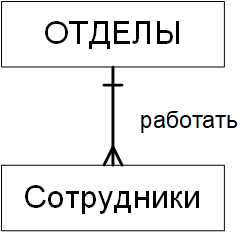 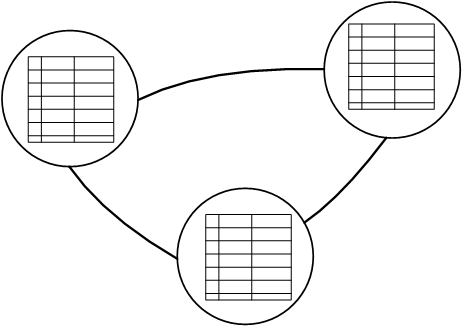 9
Распределенные запросы
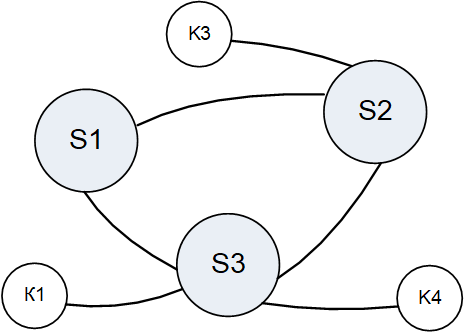 Распределенным называется запрос, который обращается к двум и более узлам РБД, но не обновляет на них данные. 
Запрашивающий узел должен определить, что в запросе идет обращение к данным на другом узле, выделить подзапрос к удаленному узлу и перенаправить его этому узлу.
Самой сложной проблемой выполнения распределенных запросов является оптимизация, т.е. поиск "оптимального" плана выполнения запроса. Информация, которая требуется для оптимизации запроса, распределена по узлам. Если выбрать центральный узел, который соберет эту информацию, построит оптимальный план и отправит его на выполнение, то теряется свойство локальной автономности. 
Поэтому обычно распределенный запрос выполняется так: запрашивающий узел собирает все данные, полученные в результате выполнения подзапросов, у себя, и выполняет их соединение (или объединение), что может занять очень много времени.
10
Распределенные запросы. Пример
База данных "Агентство недвижимости", 2 филиала – в Лондоне и Глазго. Отношения:
Property (pNo, City, ...), 	    10 000 записей, хранится в Лондоне.
Renter (rNo, Max_price, ...), 100 000 записей, хранится в Глазго.
Viewing (pNo, rNo), 	    1 000 000 записей, хранится в Лондоне.
Время передачи = Со + (количество байт) / (скорость передачи), Со =1с
Запрос: список объектов в Абердине, которые осмотрены потенциальными покупателями, согласными заплатить не менее 200000.
select p.pNo
from property p, renter r, viewing v
where    p.pNo=v.pNo and r.rNo=v.rNo and
	p.City='Aberdine' and r.Max_price>=200000;
11
Распределенные запросы. Пример
Условия:
скорость передачи 10000 б/с;
задержка передачи – 1 с,
все кортежи по 100 байт,
существует 10 покупателей, согласных заплатить не менее 200000,
в Абердине было проведено 100000 осмотров.
Ротни (Rothnie) проанализировал 6 стратегий выполнения этого запроса:
Переслать Renter в Лондон и выполнить обработку запроса там:		1+(100000*100)/10000 =
Переслать Viewing и Property в Глазго и выполнить обработку запроса там:	 2+((1000000+10000)*100)/10000 =
Соединить Renter и Property в Лондоне и для каждого кортежа проверить покупателя: 100000*(2+100/10000) +1*100000 =
Выбрать в Глазго нужных покупателей и проверить для каждого город:		10*(1+100/10000) +1*10 =
Соединить Renter и Property в Лондоне, выполнить проекцию полей pNo и rNo и переслать её в Глазго:  1+(100000*100)/10000 =
Выбрать клиентов по Max_price и переслать в Лондон: 1+(10*100)/10000 =
16,7 мин.
28 ч
2,3 дня
20 с
16,7 мин.
1 с
12